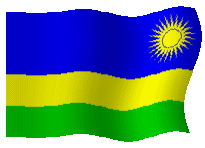 Impact of Rwandan Women’s Political Leadership on Democracy and Development in RwandaMokoro Seminar, Oxford 13 April 2016
Professor Shirley Randell AO, PhD, Hon.DLitt
Managing Director, SRIA Rwanda Ltd
Strong hearts, strong minds, strong women
SRIA Rwanda Ltd
13 April 2016
Commonwealth Secretariat Research Study
Snapshot of the impact of women’s leadership reforms in Rwanda from 1994 – 2014, through peace and reconciliation, poverty alleviation, social and economic recovery and sustainable development, education for girls and related campaigns, legal and institutional arrangements, and compliance and sanction measures.
A taster for the full report which will be available later this year – an example of good practice and lessons learned that might be useful for other Commonwealth countries
SRIA Rwanda Ltd
13 April 2016
Genocide against the Tutsi - 1,000,000 cruelly slaughtered, 300,000 women raped in 100 days
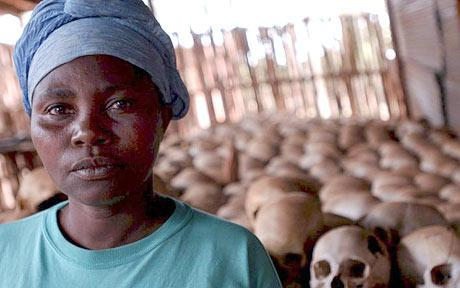 SRIA Rwanda Ltd
13 April 2016
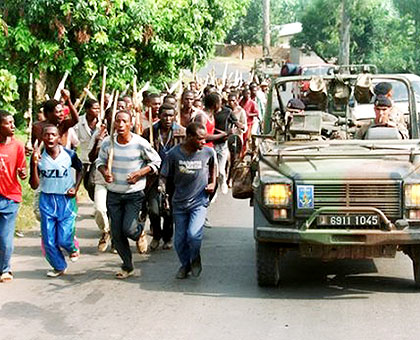 SRIA Rwanda Ltd
13 April 2016
After Genocide
Women’s associations restarted their activities and many new groups and networks were created 
Rwandan women initially made up over 70% of the population – men killed, imprisoned, fled
Ordinary women assumed leadership in the household, community and government
Women from both sides of the conflict made a remarkable contribution to reconstruction, peace and reconciliation process
SRIA Rwanda Ltd
13 April 2016
Rethinking Assumptions about Gender
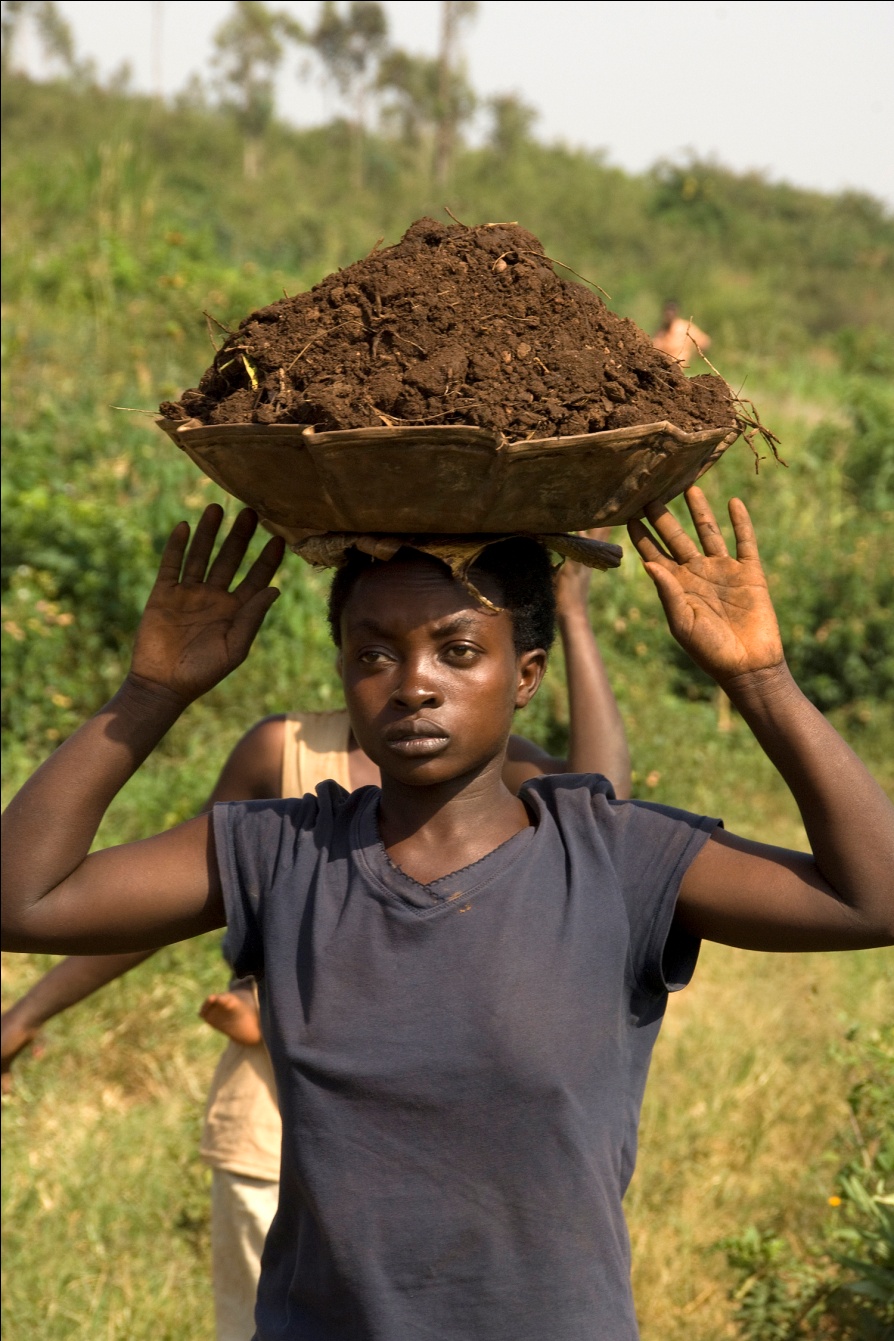 Rwandan Patriotic Front
Incorporated women into the political and military wing from the early 1990s 
Appointed women to leadership positions within the party and transitional government
Women perceived it “as an organization in which everyone found a voice and recognition”
First transitional national parliament included unprecedented number of women
SRIA Rwanda Ltd
13 April 2016
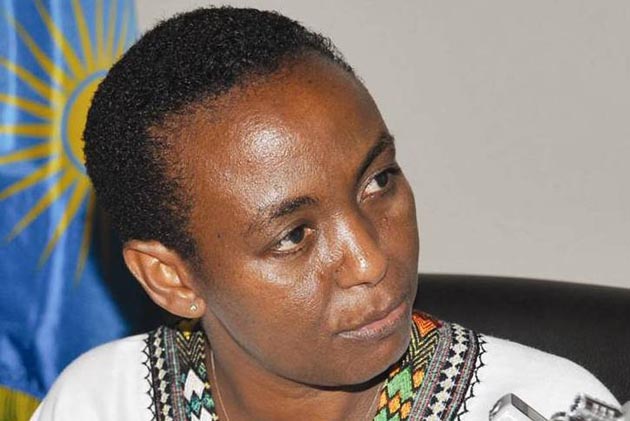 Late Hon Alyoisea Inyumba

Commissioner for the 
RPF

           First Minister for Gender 	and served again in this 	position

            Chair Unity and     	Reconciliation
	Commission

	Senator
SRIA Rwanda Ltd
13 April 2016
Profemmes Twese Hamwe
Grew from 13 member organisations to 35 by the end of 1996
Launched the Action for Peace Campaign in 1996 to foster dialogue 
Provided training, education and mentorship opportunities for women
SRIA Rwanda Ltd
13 April 2016
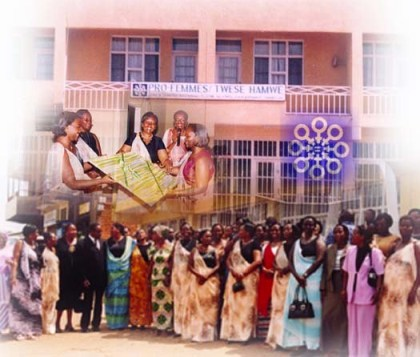 SRIA Rwanda Ltd
13 April 2016
Rwandan Women’s Parliamentary Forum
Started in 1996
First cross-party caucus since the genocide against the Tutsi
Initial membership entirely women but now includes male associate members
Leadership has been about increasing the number of women in decision making in Rwanda – especially in politics and building capacity for inexperienced women coming into positions of leadership
SRIA Rwanda Ltd
13 April 2016
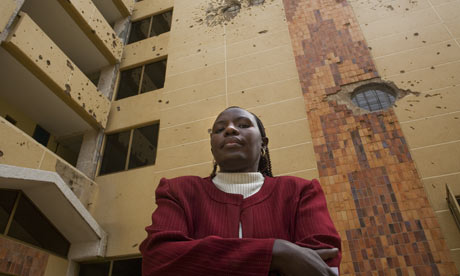 Rwandan MP Judith Kanakuze at the Parliament Building, Kigali, Rwanda
SRIA Rwanda Ltd
13 April 2016
Reforms – 2003 Constitution
Three women on 12 person panel 
Profemmes, RWPF and Ministry of Gender participated in public outreach and advocacy
New Constitution established quotas and affirmative action to increase women’s representation at all levels of decision-making
SRIA Rwanda Ltd
13 April 2016
Constitutional Reforms
Political parties must ‘normalise’ women’s involvement in politics by internal affirmative action policies at all levels of operations 
Universal suffrage
Prohibition on sex discrimination 
Equal rights in marriage and divorce 
Right for equal pay 
Right to education
SRIA Rwanda Ltd
13 April 2016
Women’s Strategic and Transformative Leadership Roles in Rwanda
SRIA Rwanda Ltd
13 April 2016
Legislating Economic Security for Women
Succession Law - 1999
	- equal inheritance rights to sons and daughters and protection of property rights after marriage 
Land Law - 2005
	- equal land rights to women and men 
feed-on effects to women’s empowerment, allowing collateral for accessing credit and starting businesses
SRIA Rwanda Ltd
13 April 2016
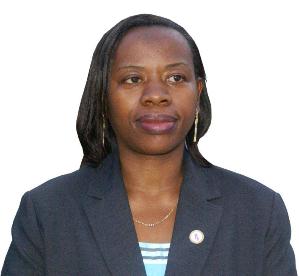 Monique
 Nsanzabaganwa

Deputy Governor
Rwanda Reserve 
Bank

Former Minister
Economic Affairs
SRIA Rwanda Ltd
13 April 2016
Impact of Land Ownership
Women’s access to land tremendously contributed to their control over productive resources and access to loans at a rate of 38% in 2011. 
26% of land is owned only by women
18% of land is owned only by men
54% of land is owned by both spouses
2% others
SRIA Rwanda Ltd
13 April 2016
Impact on Agriculture
Main economic activity in country for women
Gender mainstreaming strategy with ‘smart’ programs
Connecting farmers with their neighbours
Cow-sharing schemes
Expansion of technologies linking farmers to food buyers
Localised cooperative farming programs
SRIA Rwanda Ltd
13 April 2016
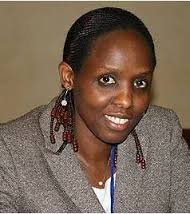 Hon Dr Agnes Kalibata

Minister for Agriculture
and Animal Resources

Chair
African Agricultural 
Commission
SRIA Rwanda Ltd
13 April 2016
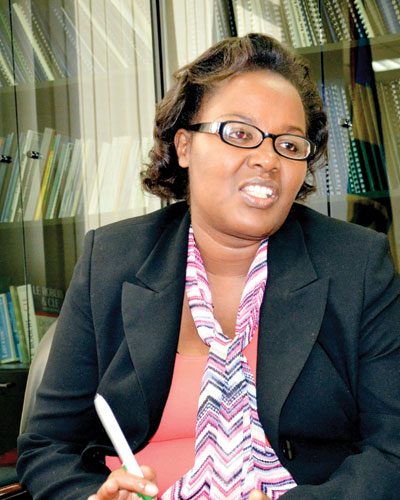 Hon Gerardine Mukeshimana


Minister of Agriculture and Animal Resources
SRIA Rwanda Ltd
13 April 2016
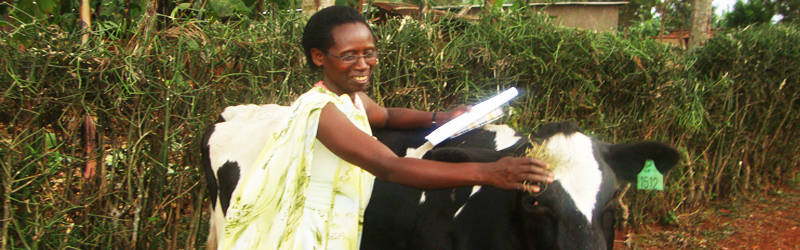 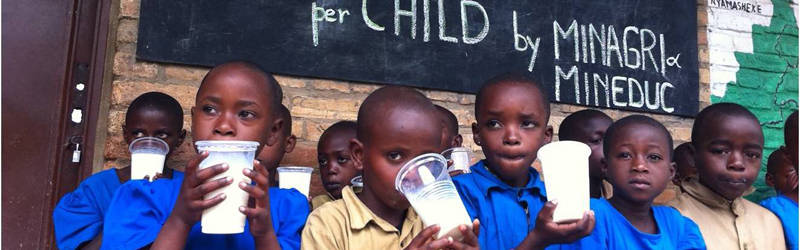 SRIA Rwanda Ltd
13 April 2016
Husband and Wife Harvesting Yams
SRIA Rwanda Ltd
13 April 2016
Agricultural ExtensionField Staff
SRIA Rwanda Ltd
13 April 2016
Agricultural Extension Meeting
SRIA Rwanda Ltd
13 April 2016
Demonstration Plots
SRIA Rwanda Ltd
13 April 2016
Impact on Poverty Reduction
Rwanda has lifted more than one million people out of extreme poverty, paying particular attention to women, who form the majority of the poor 
Extreme poverty  36% in 2005 to 24% in 2010
Percentage of poor women-headed households
	- 66.3% in 2001   to    47% in 2010/11
Poverty alleviation progress among all households
	- 56.9% in 2005	to 	44.9% in 2010
SRIA Rwanda Ltd
13 April 2016
SRIA Rwanda Ltd
13 April 2016
Social and Economic Recovery and Sustainable Development
SRIA Rwanda Ltd
13 April 2016
SRIA Rwanda Ltd
13 April 2016
SRIA Rwanda Ltd
13 April 2016
Women’s Leadership in Social and Economic Recovery
Gender-sensitive budgets in all agencies – how they will benefit women and children
Women’s cooperatives – Gahaya Links employs over 5000 women in over 40 cooperatives and has annual revenues of over 500 million RWF
“People never used to think that women were able business women or able business managers…we have proved that women can be, and perhaps and can even do better in business than men”
SRIA Rwanda Ltd
13 April 2016
Women’s Cooperatives
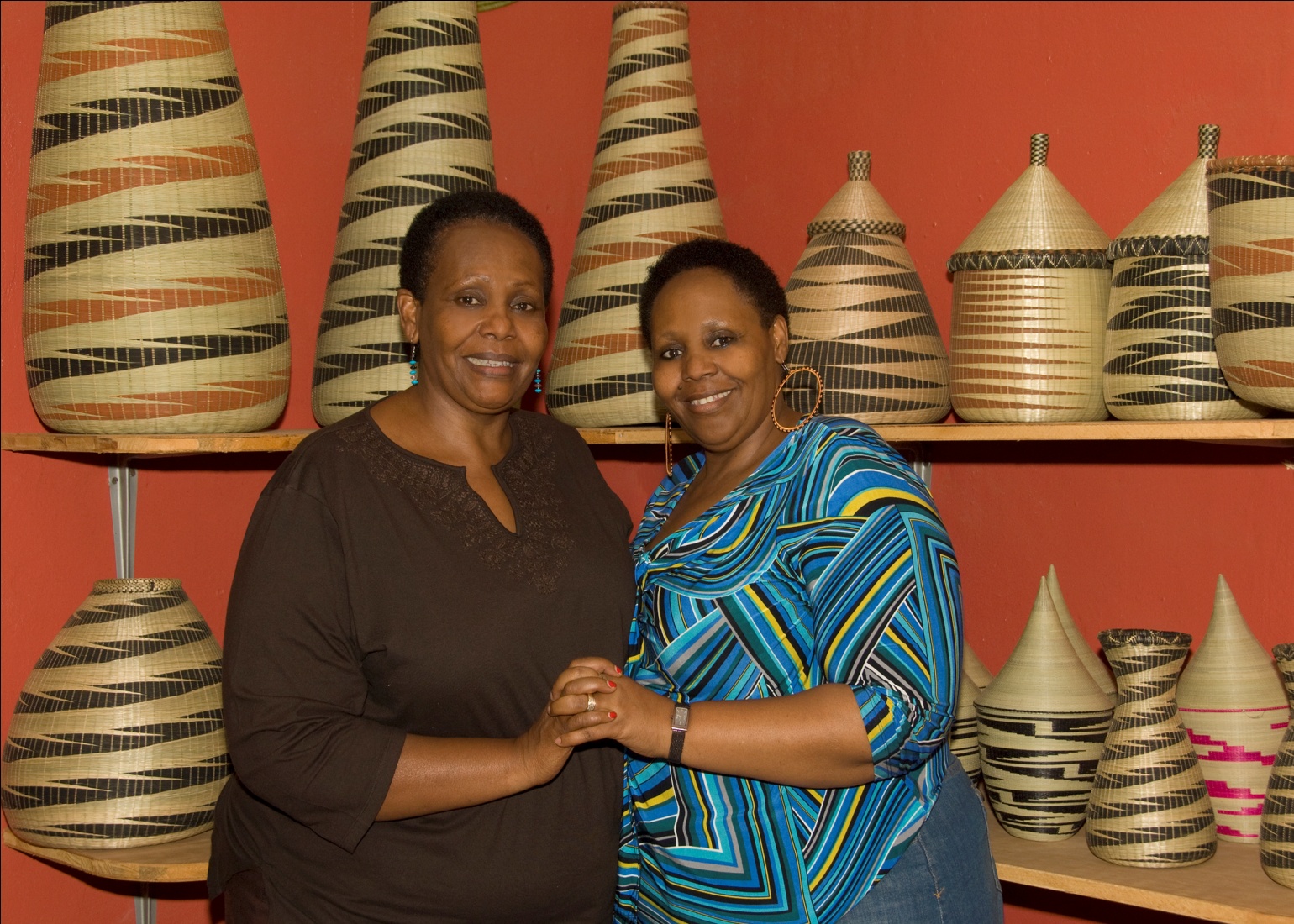 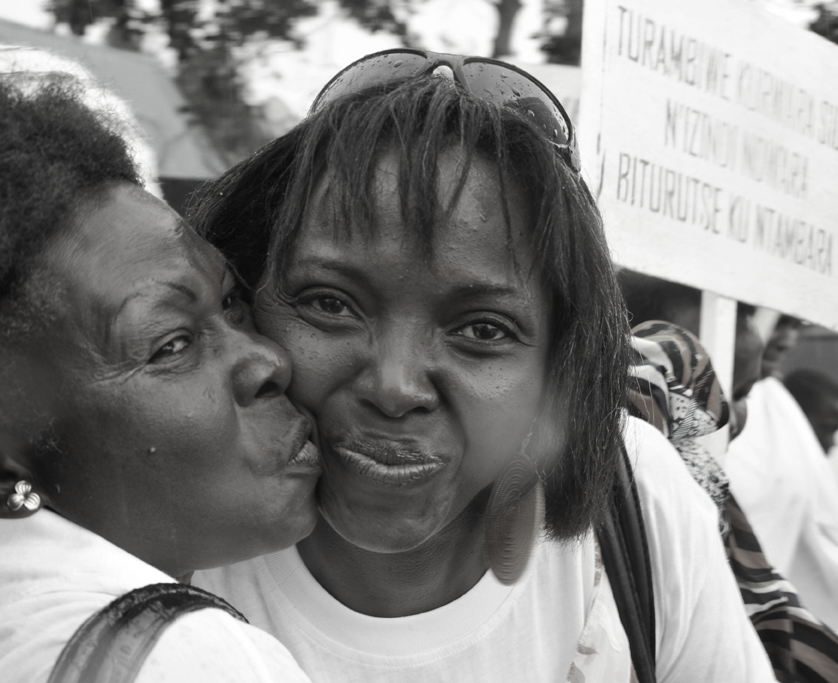 SRIA Rwanda Ltd
13 April 2016
Connections for Equity between Survivors and Perpetrators
Impact on Education
Rwanda has surpassed the MDGs target of cutting the illiteracy rate by half by 2015 
Rwanda is in top three countries globally to achieve universal primary education goals. 
Policies on Early Childhood Education and Technical and Vocational Education and Training
First Lady’s Imbuto Foundation rewards high achieving girls and encourages them to go on to science studies
SRIA Rwanda Ltd
13 April 2016
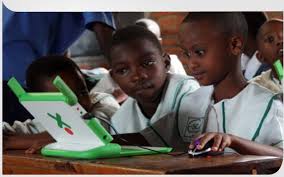 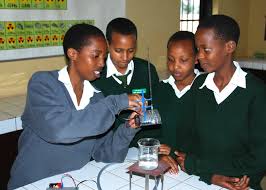 SRIA Rwanda Ltd
13 April 2016
Leadership developed by Participation in Academic Institutions
Both within Rwanda and overseas
Rwanda Association of University Women
Centre for Gender, Culture and Development
Changes have come about by increasing the number of educated women in decision making in Rwanda
Creating opportunities for women and girls through education and mentorship
SRIA Rwanda Ltd
13 April 2016
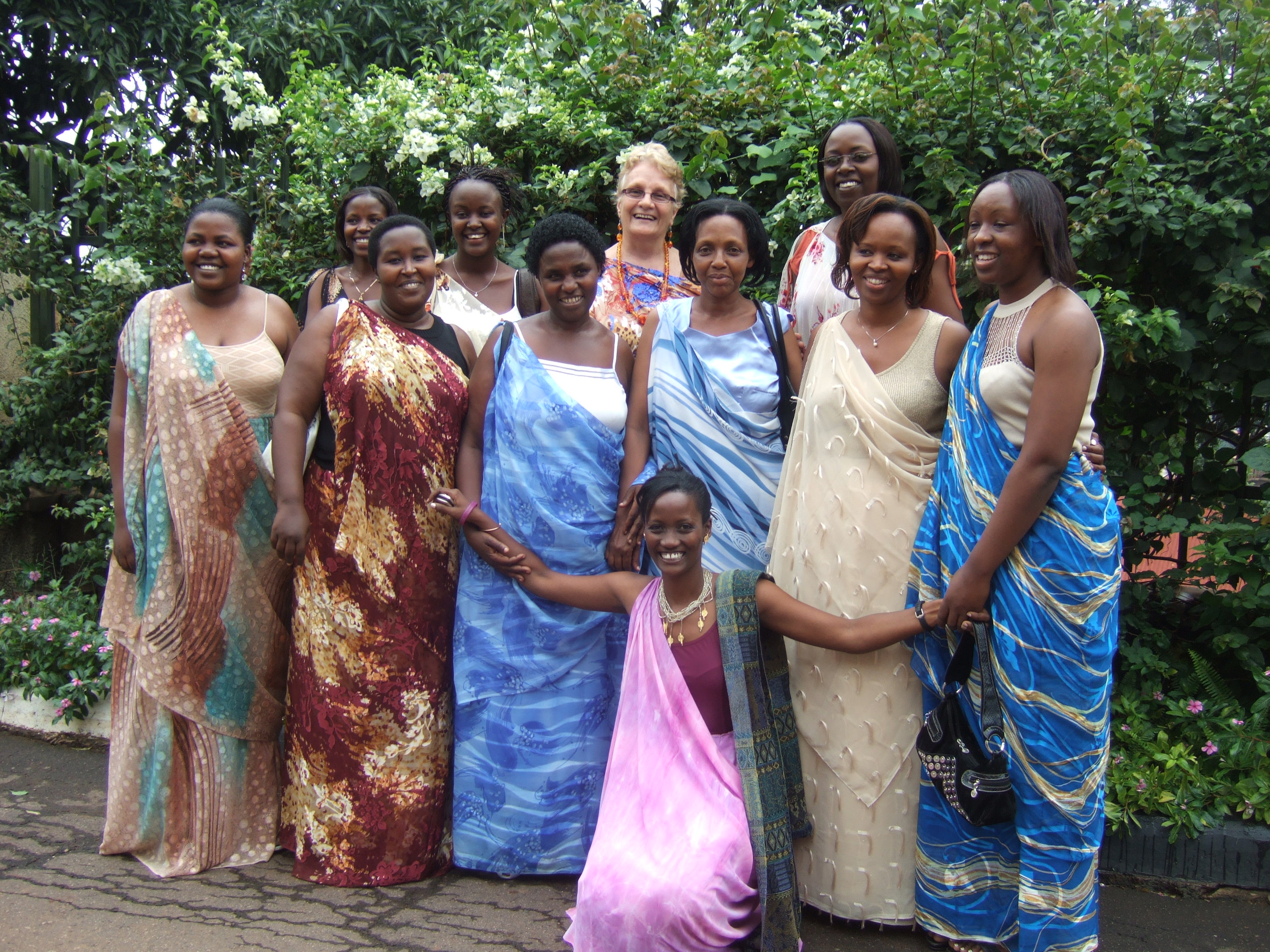 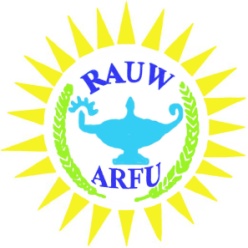 Members of the Rwanda Association of University Women
4/13/16
38
Breaking the Silence on Menstruation
SRIA Rwanda Ltd
13 April 2016
Colloquium on Women in Leadership in Higher Education
SRIA Rwanda Ltd
13 April 2016
Centre for Gender, Culture and Development
SRIA Rwanda Ltd
13 April 2016
Master of Gender and Development
                   2011/12 Graduates
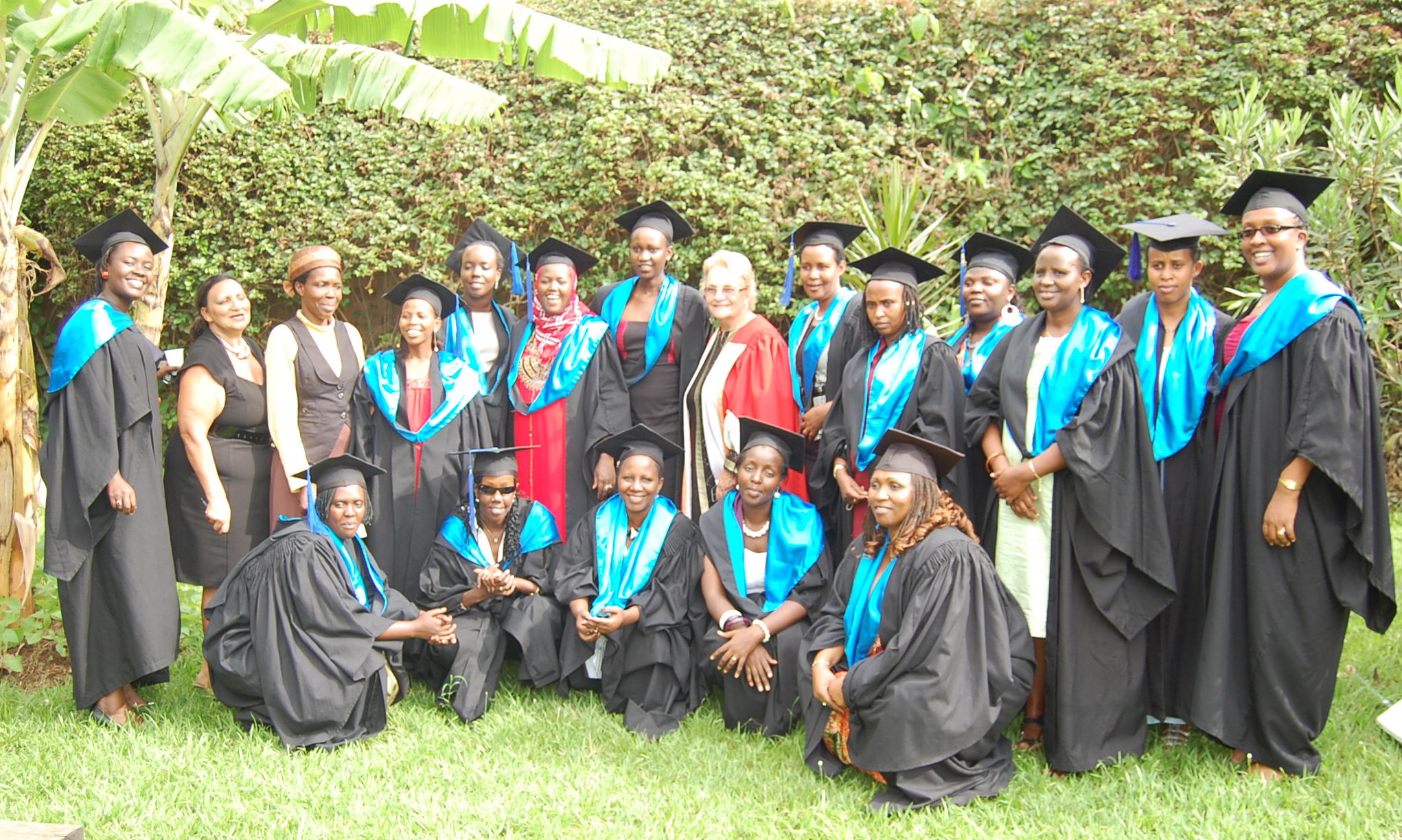 SRIA Rwanda Ltd
13 April 2016
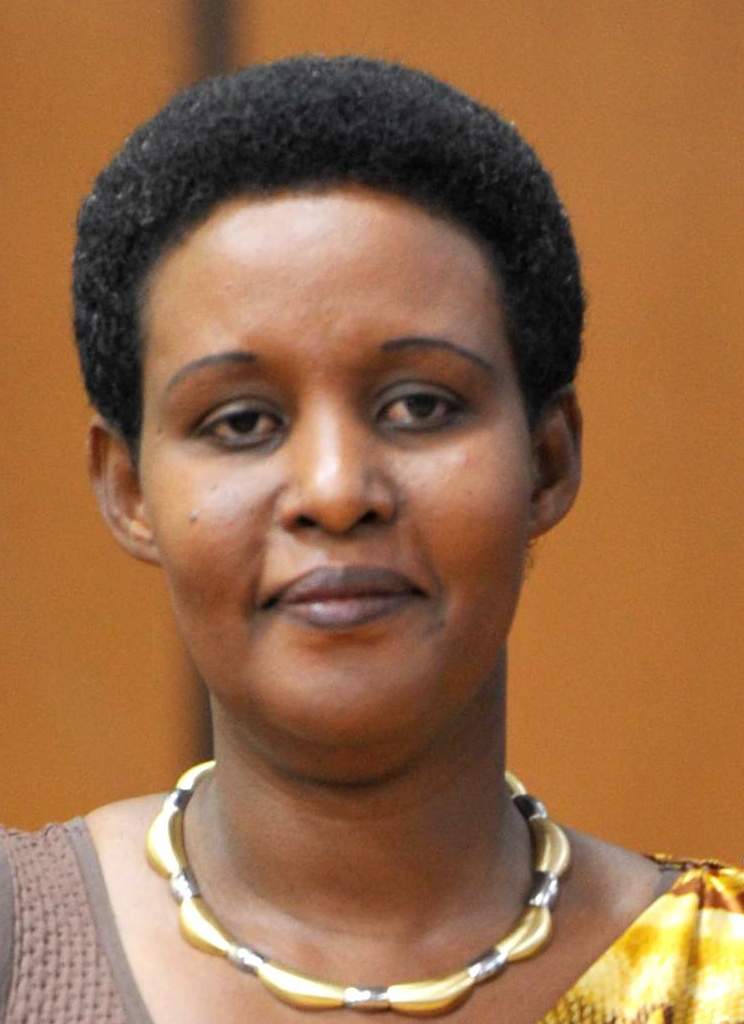 Hon Oda Gasinzigwa MGD

President National Council of Women

First Chief Gender Monitor
Gender Monitoring Office

Minister for Gender and Family Promotion
SRIA Rwanda Ltd
13 April 2016
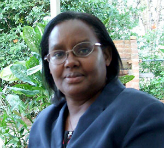 Angelina Muganza MGD

Executive Secretary 
Public Service Commission 

formerly

Second Minister for 
Gender and Family
Promotion  1997- 

Minister for Labour
2006-2011
SRIA Rwanda Ltd
13 April 2016
Impact on Health
Rwanda is the first low-income country in the world to provide free universal access for the HPV vaccine for adolescent girls 
The country is on track for meeting the MDG 4 target. The proportion of children receiving all basic vaccinations by 1 year of age has reached 90.0% 
The increased use of modern innovative mobile technologies, including rapid SMS for emergency labour and tracking the Maternal and Child health continuum of care have resulted in considerable decrease of maternal and infant mortality rates.
SRIA Rwanda Ltd
13 April 2016
Impact on Health
Unprecedented reduction in fertility rates between 2005 and 2010
- 6.1 children per woman in 2005, 4.1 in 2010
 Infant mortality rates
- 8.6 deaths per 1000 live births in 50 in 2010
Maternal mortality rates
-1070 deaths per 100,000 in 2005, 476 in 2010
98.3% of adolescent girls know at least one method of contraception
SRIA Rwanda Ltd
13 April 2016
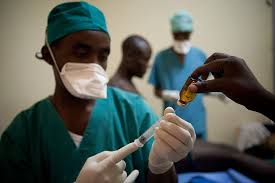 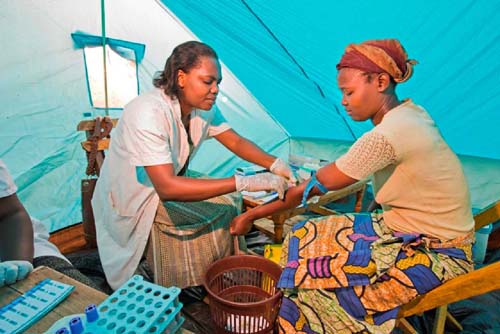 SRIA Rwanda Ltd
13 April 2016
Women and Political Participation
Women’s political leadership begins in women’s group at cell level through sector, district, province to nation
Rwandan Women’s Parliamentary Forum
Unity Club 
Take action to ensure that new members are mentored and capacity is built 
Women in parliament influence not only the political agenda, but also the way women and men are perceived in society
SRIA Rwanda Ltd
13 April 2016
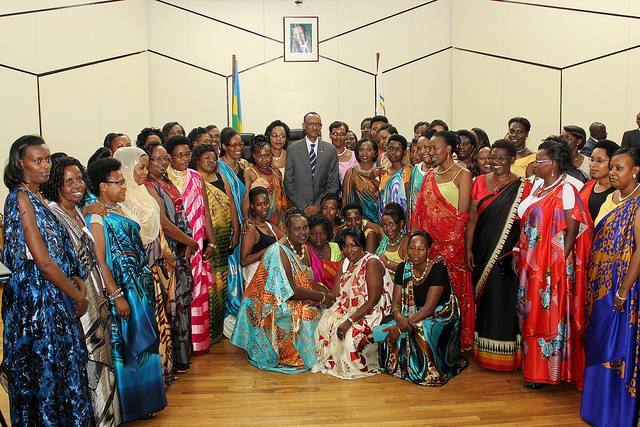 SRIA Rwanda Ltd
13 April 2016
Rwandan Women Parliamentarians, 2013 Election
Hon J. Kasengwa, MP Rwanda, Vice President, Pan-African Parliament
It is true that gender equality in political participation goes beyond just numbers, but numbers must be there in the first place, then these numbers must be modeled into effective, able resources to be used to secure gender equality in political participation, including influencing and shaping political will of all the stakeholders, to gender equality.
SRIA Rwanda Ltd
13 April 2016
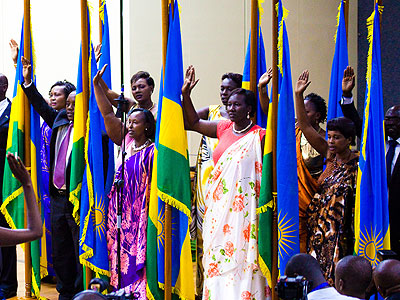 SRIA Rwanda Ltd
13 April 2016
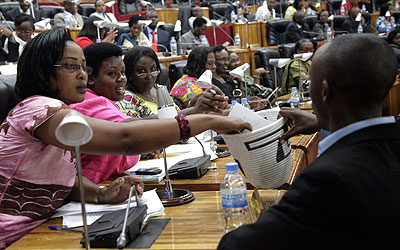 SRIA Rwanda Ltd
13 April 2016
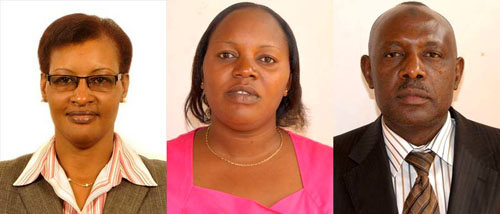 Donatille Mukabalisa, Speaker; Jeanne d’Arc Uwimanimpaye, deputy speaker in charge of legal affairs and control of government activities; Abbas Mukama, deputy speaker in charge of finance and administration
SRIA Rwanda Ltd
13 April 2016
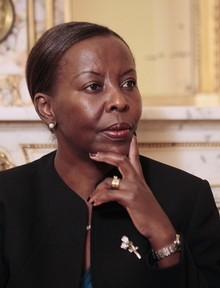 Hon Louise Mushikiwabo

Minister for Foreign Affairs
and Trade

President Security Council
SRIA Rwanda Ltd
13 April 2016
Women in Decision-Making Bodies
64% of Deputies are women – Rwanda is the only country in the world where women are a majority of Parliament
37% of Senators 
40% of Ministers
40% of Judges in the Supreme Court 
40% of Provincial Governors
38% of District Councillors
SRIA Rwanda Ltd
13 April 2016
Institutional Mechanisms for the Advancement of Women
Ministry of Gender and Family Promotion  – coordinates and advocates for the formulation of gender equality laws, policies and programs
National Women’s Council – organises, mobilises and advocates for women’s participation in national development
Gender Monitoring Office – monitors the respect of gender equality, GBV prevention and response and promotes gender accountability
Rwanda Women’s Parliamentary Forum (FFRP) – oversees and advocates for the enactment of gender-sensitive laws
SRIA Rwanda Ltd
13 April 2016
Impact on Anti-Corruption
Anti-corruption entrenched in society like gender
In 2014 Rwanda least corrupt country in the East  African Region
Fourth least corrupt country in Africa
Among the top 50 best performing countries of 177 surveyed globally by Transparency Int.
Women hold significant roles- Chief Justice, Ombudsman, Gacaca courts, Judiciary, Supreme and Commercial Courts
SRIA Rwanda Ltd
13 April 2016
Political participation through  Women’s Networks
- National Council of Women
	- National Rural Women’s Network
	- Profemmes Twese Hamwe
	- Women’s Chamber of Commerce
	- YW for Impact
Change has come about by increasing the number of women in decision making and the economy in Rwanda 
Involving women’s grassroots movements in all gender initiatives
SRIA Rwanda Ltd
13 April 2016
National Council of Women
SRIA Rwanda Ltd
13 April 2016
National Council of Women
SRIA Rwanda Ltd
13 April 2016
Rwanda Rural Women’s Network
SRIA Rwanda Ltd
13 April 2016
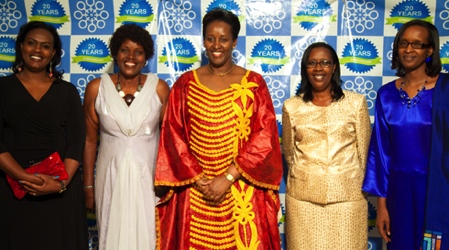 Profemmes Twese Hamwe Executive with First Lady, 
20th Anniversary
SRIA Rwanda Ltd
13 April 2016
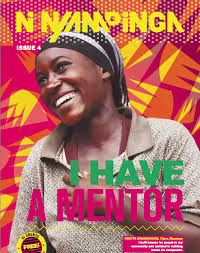 GirlHub
Rwanda
SRIA Rwanda Ltd
13 April 2016
Women’s Chamber of Commerce
Empowering women can fundamentally transform post-conflict economies and fight the cycle of poverty.
SRIA Rwanda Ltd
13 April 2016
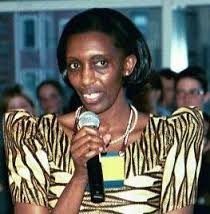 Lieutenant Colonel
Rose Kabuye


Protocol Officer for
the President

Business woman
SRIA Rwanda Ltd
13 April 2016
International and Regional Peace and Development
Rwandan women have not only contributed to conflict mediation at home but have exported peace to other parts of the world. 
From 2005 to May 2014, up to 446 women police officers have served in UN and AU peacekeeping missions. Including Sudan (Darfur, Khartoum), South Sudan, Haiti, Ivory Cost and Liberia, Mali and Central African Republic. 
The National Action Plan for the Implementation of UNSCR 1325 (2009-2012) was adopted and sought to reinforce the capacity of women in peace and security processes.
SRIA Rwanda Ltd
13 April 2016
RNP Gender Promotion
Training of Rwanda National Police in SGBV 
 Awareness raising of SGBV crimes
 123 female RNP officers in four  countries (Sudan, Haiti, Chad, Liberia, Sierra Leone)
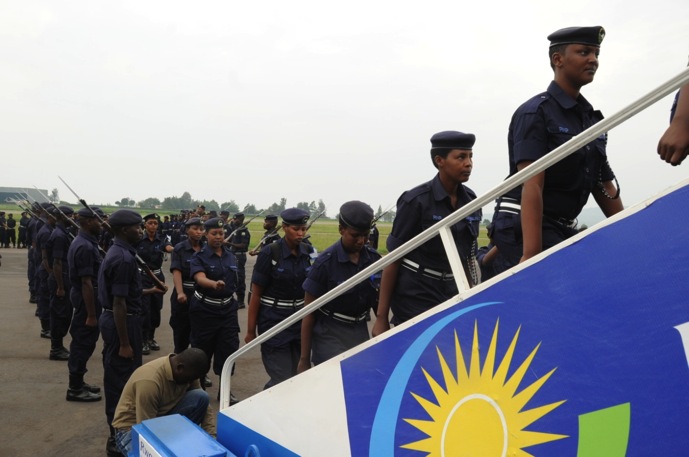 SRIA Rwanda Ltd
13 April 2016
RNP Women’s Integration in Peace Support Operations
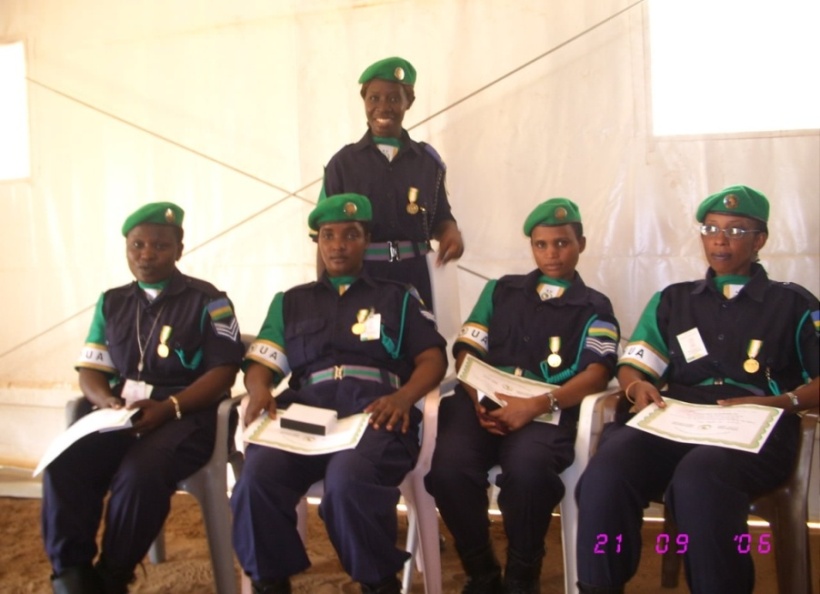 Rwandan women police in Darfur to assist women and children to access justice
Women participate in UN Missions and share experience in handling GBV
2005 Rwanda Police sent its first contingent to Darfur’s AU-AMIS
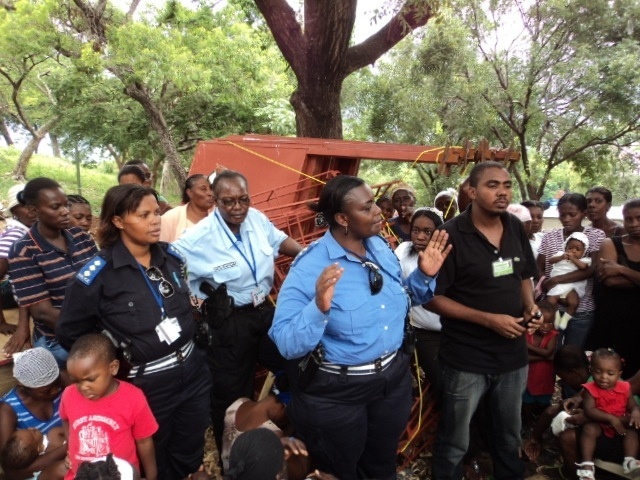 Mobile Gender Unit in IDP camp in Port au Prince, Haiti.
SRIA Rwanda Ltd
13 April 2016
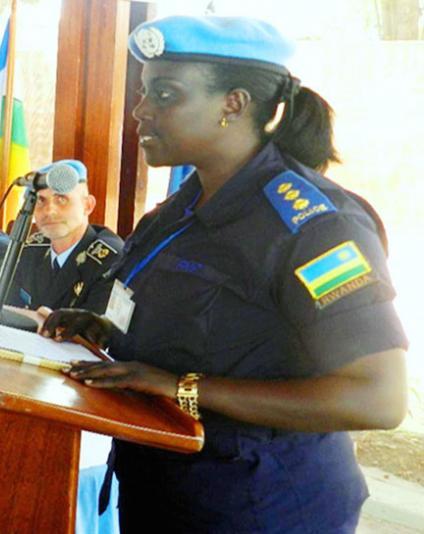 In October 2014 a Rwandan national police officer Chief Inspector of Police, Antoinette Umuraza, was appointed chairperson of the United Nations Police Women Network under the UN Multidimensional Integrated Stabilisation Mission in the Central African Republic (CAR).
SRIA Rwanda Ltd
13 April 2016
Legislating an End to Gender-based Violence in Rwanda
2004 study estimated that one out of every two women experienced domestic violence
Between 2002-2004, 6,440 GBV crimes reported to the National Police; 75-80 percent of victims were under the age of 18
SRIA Rwanda Ltd
13 April 2016
RWPF - Mobilizing for a new law
Draft legislation used intentionally inclusive language emphasizing importance of men as sons, fathers and husbands
Male parliamentarians participated in public outreach and consultations
Men held meetings with local male leaders about GBV 
Bill co-sponsored by four men and four women
SRIA Rwanda Ltd
13 April 2016
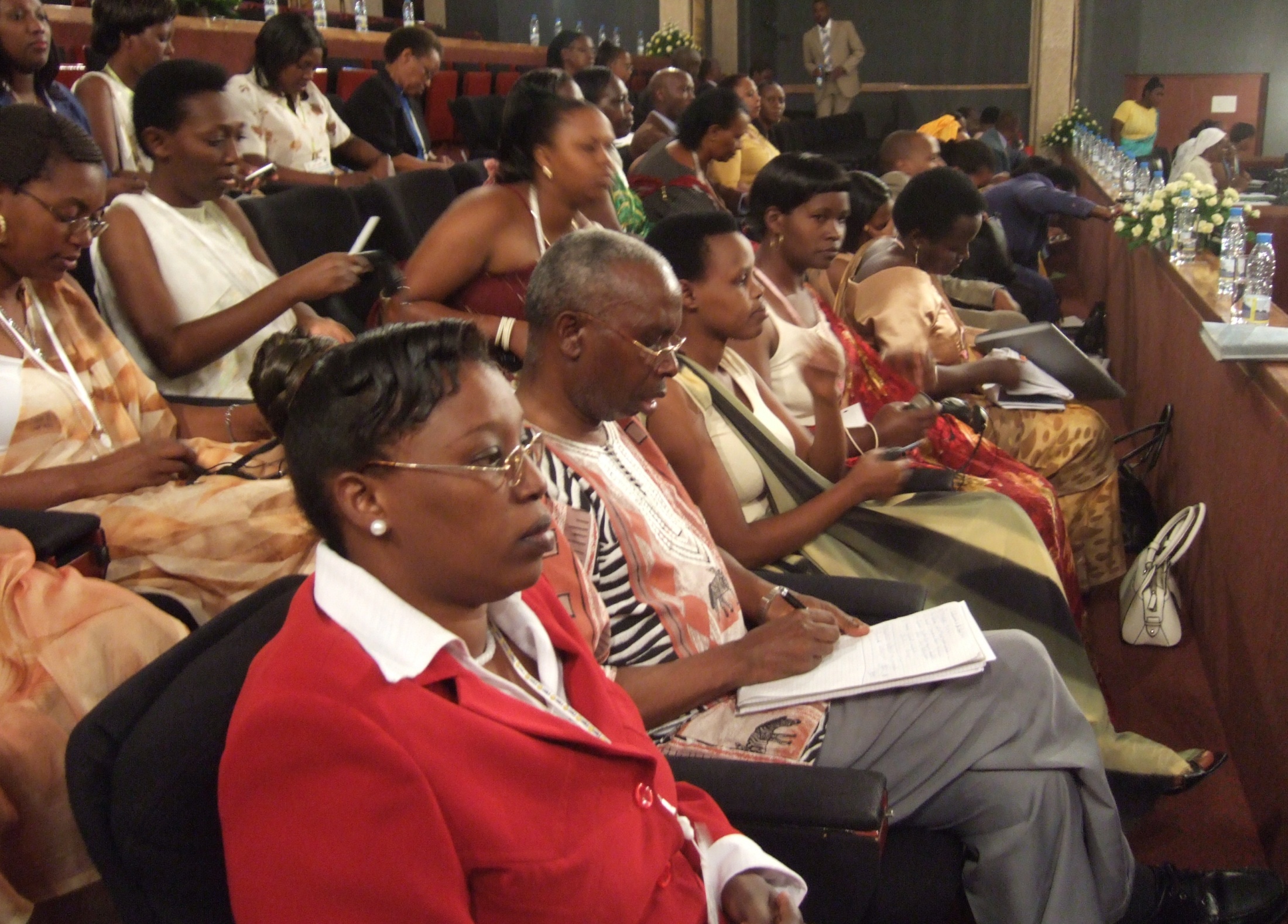 SRIA Rwanda Ltd
13 April 2016
Support from the gallery
Criminalizing GBV
Law on Prevention and Punishment of Gender-Based Violence passed in 2008
Describes GBV as ‘various sexual, psychological, bodily and economic crimes committed on the basis of sex’ 
Rape, infant assault and sexual harassment between married couples are included in the law
SRIA Rwanda Ltd
13 April 2016
Best Practices in Prevention and Response to GBV-Police Gender Desks-2012
Rapid field response
Free telephone hotline 3512 
Investigation
Counseling
Community mobilization 
Networking with partners
Training  officers on GBV
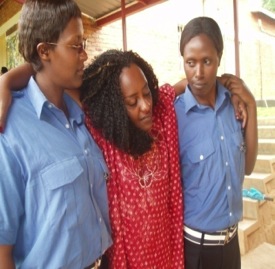 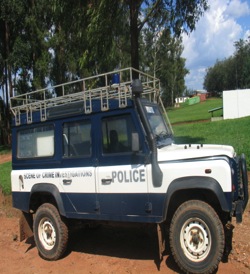 SRIA Rwanda Ltd
13 April 2016
GBV response mainstreamed
Gender desks – police and military
Training – law enforcement
Communication and awareness-raising
Community-based approaches 
Multi-sectoral approach
One-stop centres
SRIA Rwanda Ltd
13 April 2016
Best Practices in Prevention and Response to GBV
Rapid field response
Free telephone hotline 3512 
Investigation
Counseling
Community mobilization 
Networking with partners
Training  officers on GBV
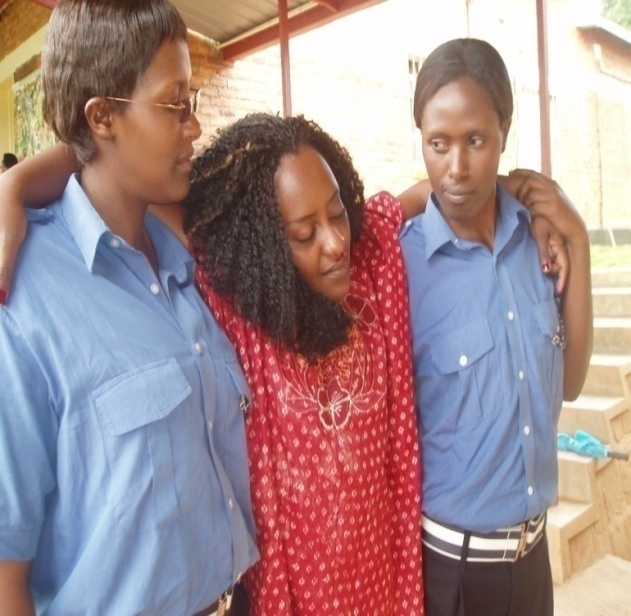 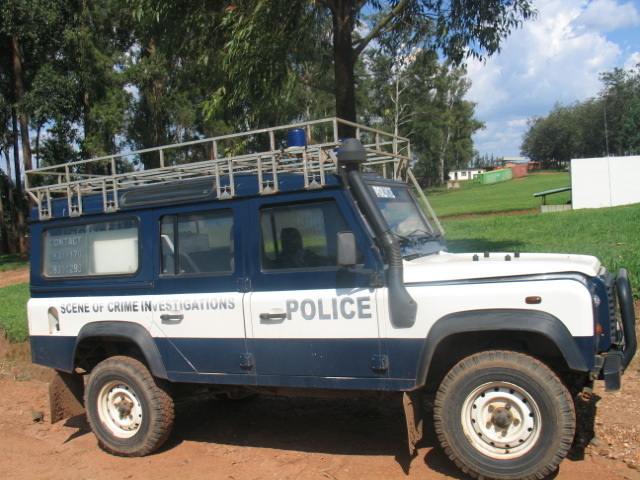 SRIA Rwanda Ltd
13 April 2016
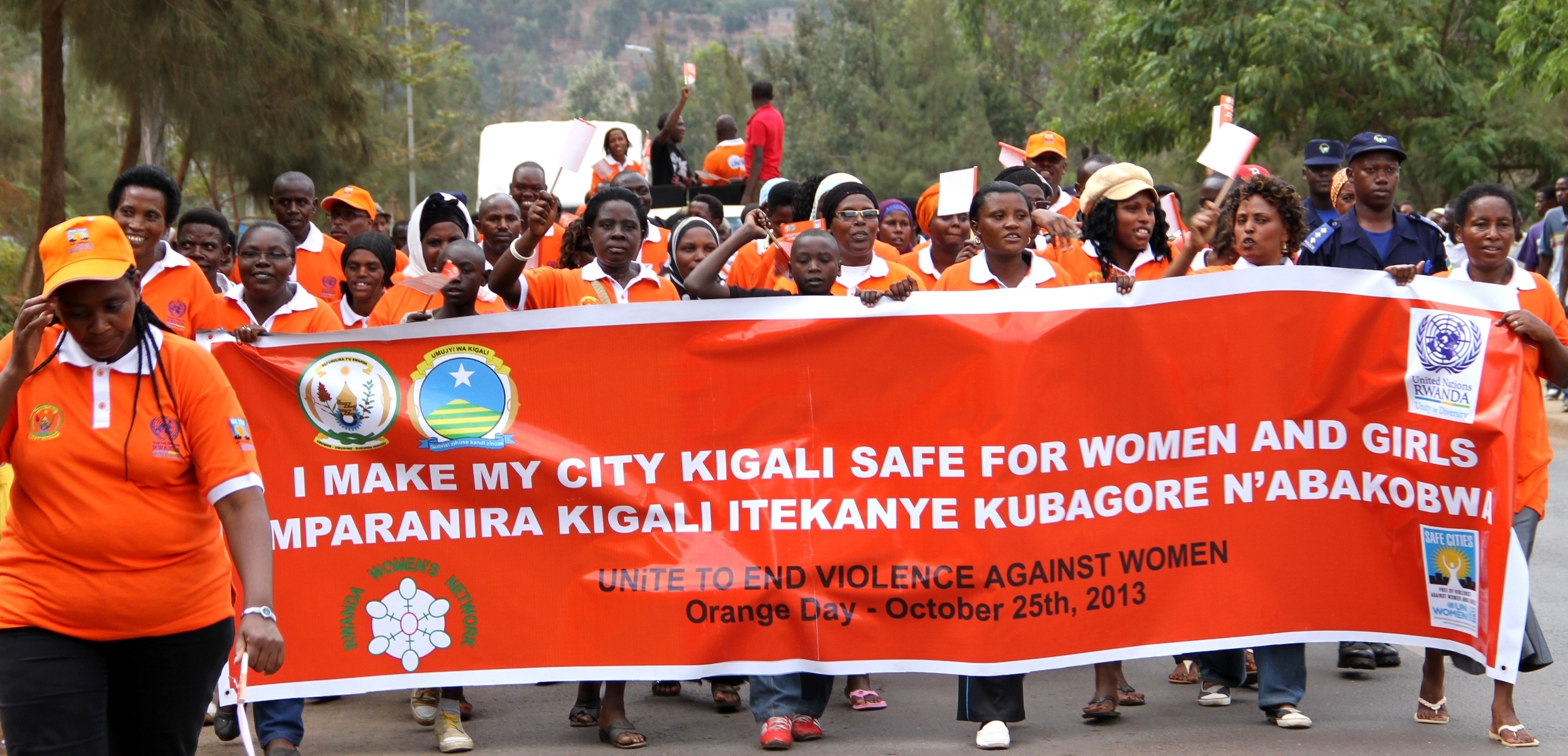 Rwanda Men’s Resources Centre
SRIA Rwanda Ltd
13 April 2016
March for Women for IWD
SRIA Rwanda Ltd
13 April 2016
Important Contribution of First Lady of Rwanda
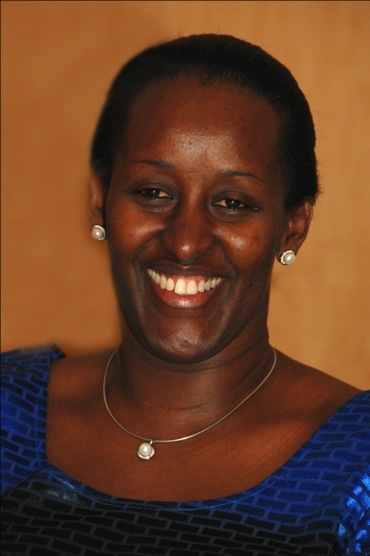 Imbutu Foundation

Scholarships for orphans

Prizes for the 
    best girl students
    at every level
SRIA Rwanda Ltd
13 April 2016
First Lady HE Jeanette Kagame
Men and women together in Rwanda have developed the right collective mindset towards post-conflict transformation
SRIA Rwanda Ltd
13 April 2016
Men and Women in Partnership
SRIA Rwanda Ltd
13 April 2016
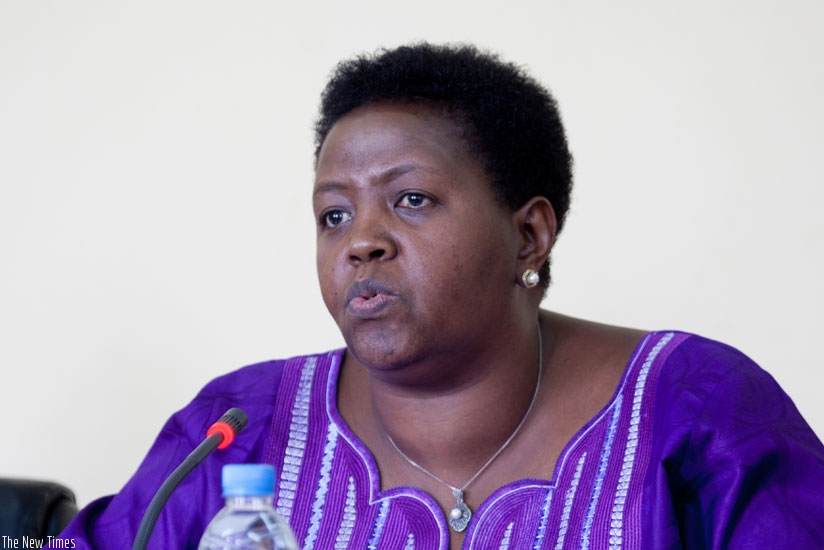 Hon Fatuma
Ndangiza, 
Deputy Chief 
Executive
Rwanda Governance
Board
SRIA Rwanda Ltd
13 April 2016
Inclusive Governance
Inclusive governance in which no one is left out through power sharing is the core for sustainable democracy and governance and that is what states should strive for in the Great Lakes Region
SRIA Rwanda Ltd
13 April 2016
H.E President Paul Kagame, speaking at the Fifth Tokyo International Conference for African Development, June 2013
It is now possible to foresee a time soon when women in top leadership positions will no longer be an exception but rather one where women’s ability to lead will be so usual that no one will remark about it. Ultimately, the most effective and long-lasting guarantee to women’s equality and increased participation in economic activity is education – to acquire knowledge and skills.
SRIA Rwanda Ltd
13 April 2016
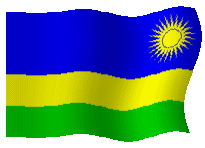 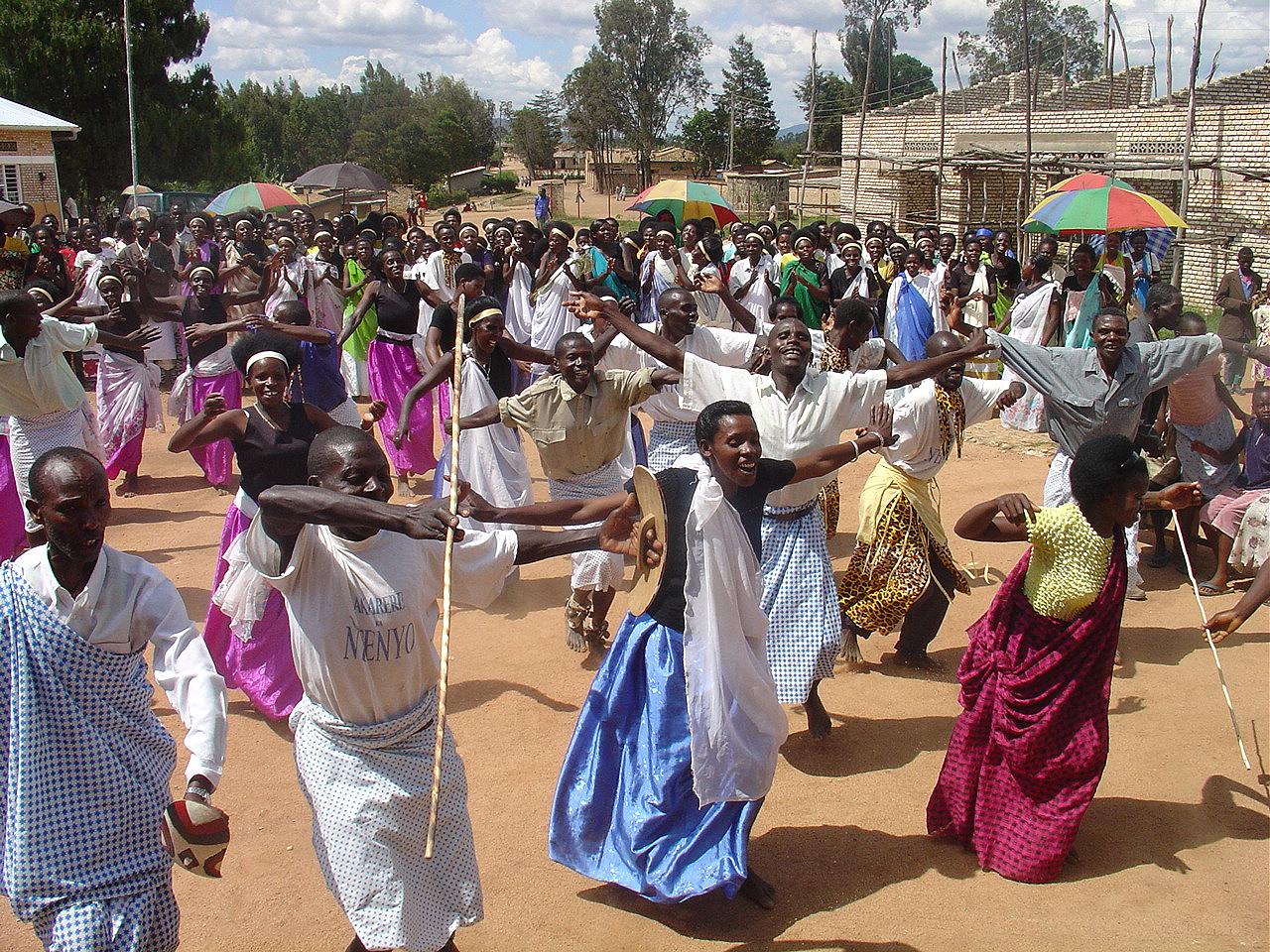 SRIA Rwanda Ltd
13 April 2016
Celebrating peace, unity and reconciliation